Intent: Languages help you to listen, understand and express yourself in the wider world
Intent:
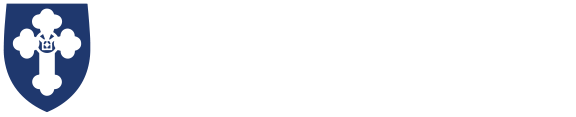 Year 7 Languages Learning Journey
On to YEAR
8
Sporting activities
Hobbies
Weather
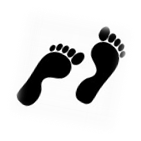 In the Summer term, you will continue learning French, finding out about school life and popular sports in French-speaking countries
Mon temps libre
PHONICS
FRENCH
School uniform
En classe
School subjects
Telling the time
School day
You will write a French poem about the activities you like and don’t like doing, using a bilingual dictionary to help you to look up new words
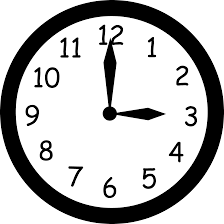 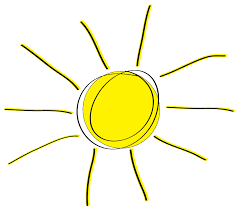 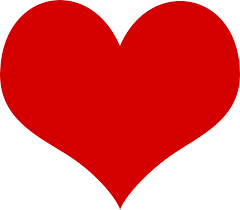 Likes and dislikes
VOCAB
Brothers and sisters
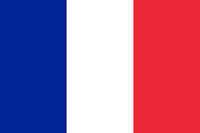 In the Spring term, you will be learning French, building on the work you have been doing at primary school
Describing personality
Key French phonics
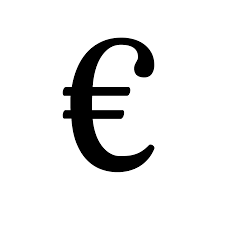 Numbers, age, dates
La rentrée
Introducing yourself
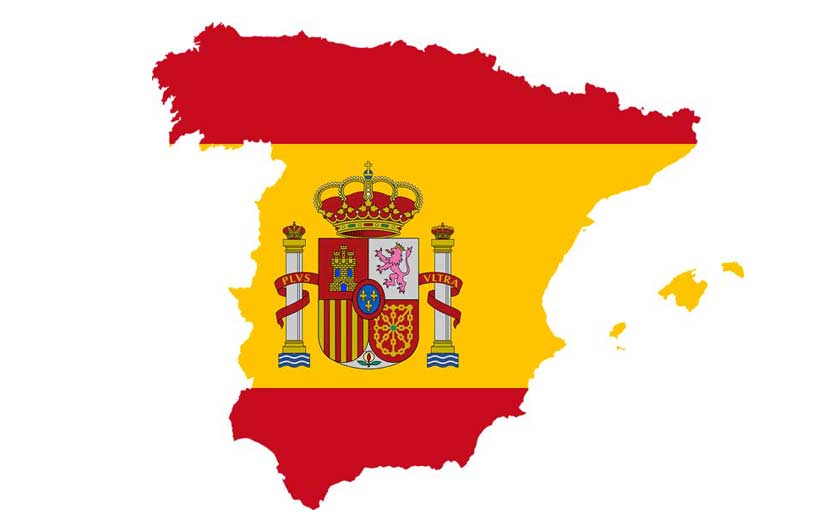 GRAMMAR
You will find out about popular names in Spain, Spanish celebrities, Spanish speaking countries, Spanish tapas, prices in euros, Spanish speaking towns, Spanish festivals (Navidad - Christmas)
Describing a town
SPANISH
Ordering in a café
In the Autumn term, you will be learning Spanish so that you can get by when visiting a Spanish-speaking country
Key Spanish phonics
Start
YEAR
Introducing yourself
Greetings
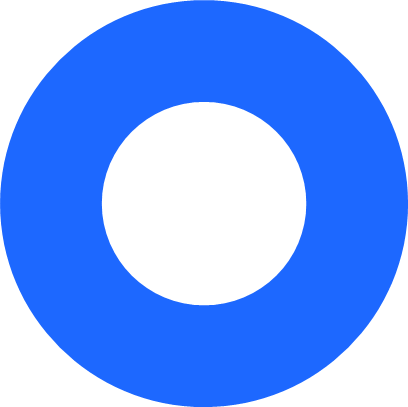 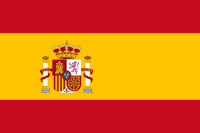 7
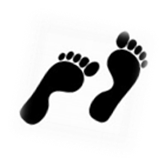 Set yourself up on Memrise and Linguascope to help you learn
Intent: French helps you to listen, understand and express yourself in the wider world
Intent:
French helps you to listen, understand and express yourself in the wider world
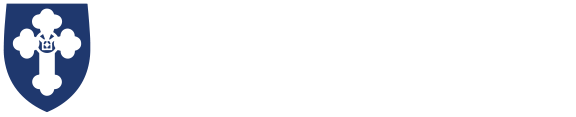 Year 8 French Learning Journey
On to YEAR
9
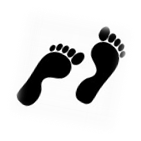 Free-time activities
Going to the cinema
Shopping
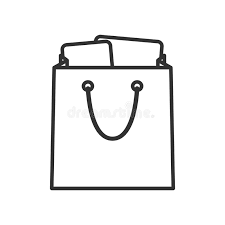 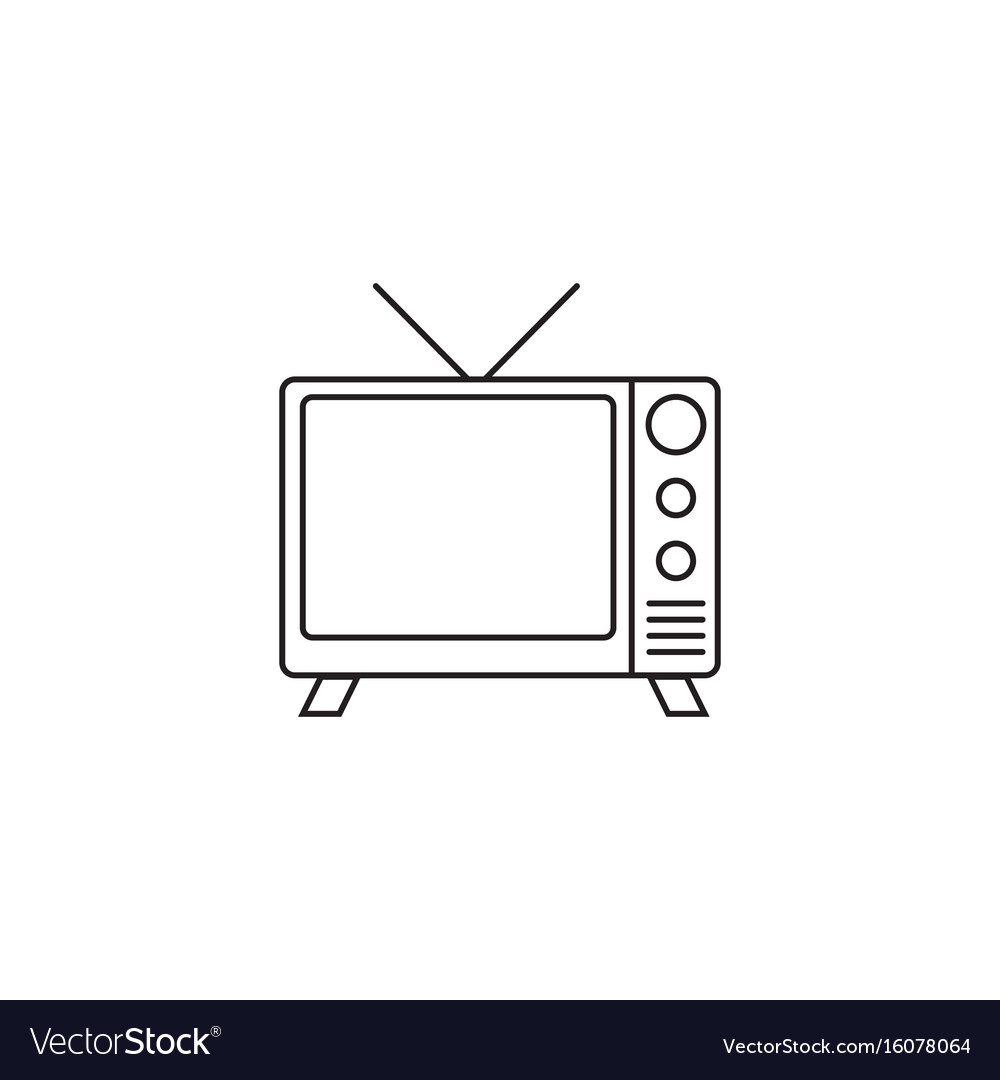 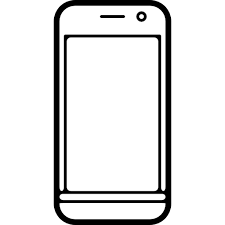 PHONICS
Digital technology
À loisir
TV programmes
Buying food at a market
Typical French food
Festivals and celebrations
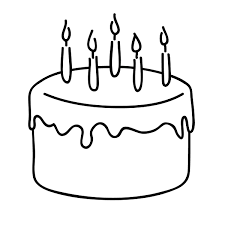 Bake a cake following a French recipe
J’adore les fêtes
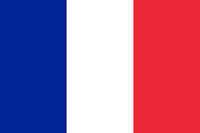 VOCAB
Disastrous
holiday
Visit to a theme park
Where I went and how I travelled
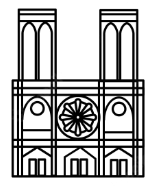 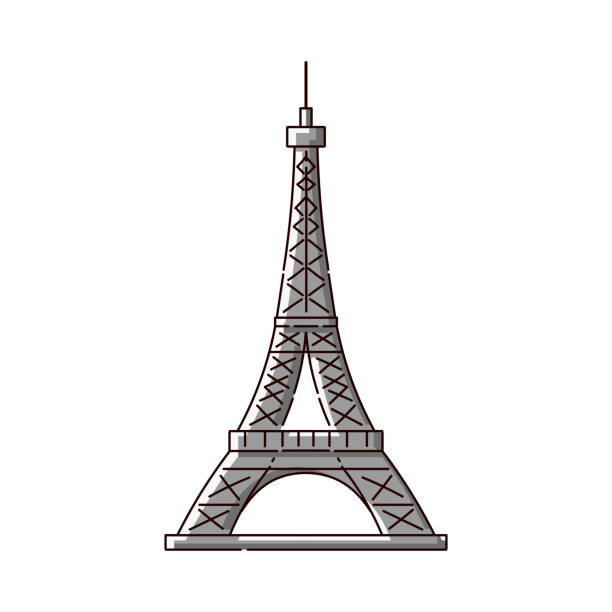 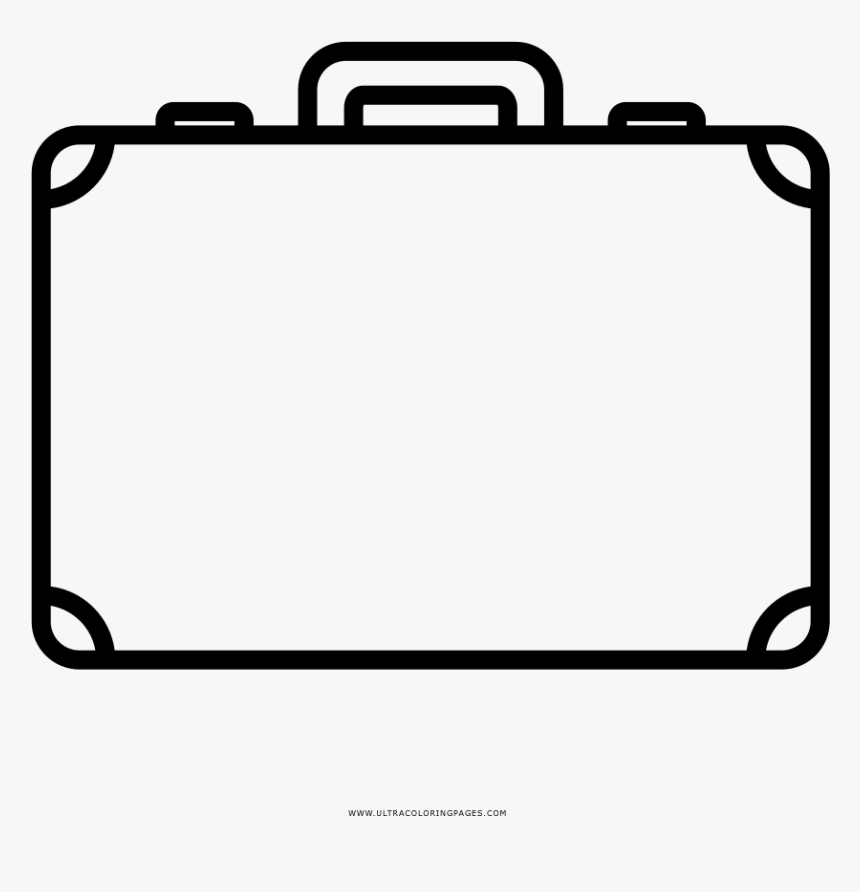 Vive les vacances!
Visiting Paris
School holidays
Future activity plans
Past holiday activities
Ordering café food
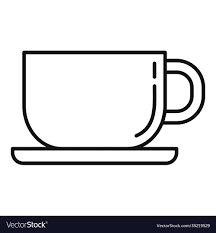 En ville
GRAMMAR
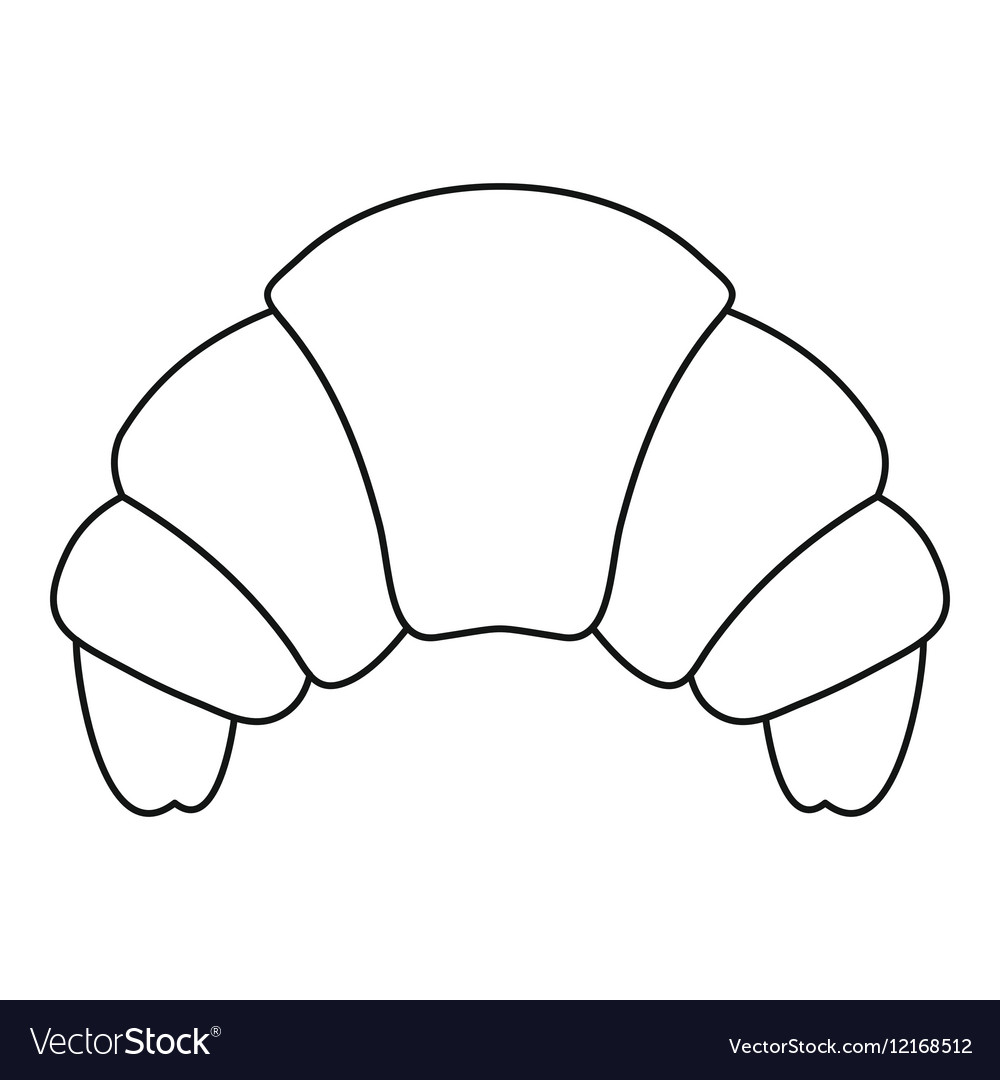 Arranging to go out
Weekend activities
Places in town
Opinions on  where I live
What I eat for breakfast
Numbers
Ma vie de famille
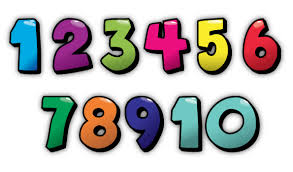 Saying where I live
Start 
YEAR
8
Talking about my family
Describing pets
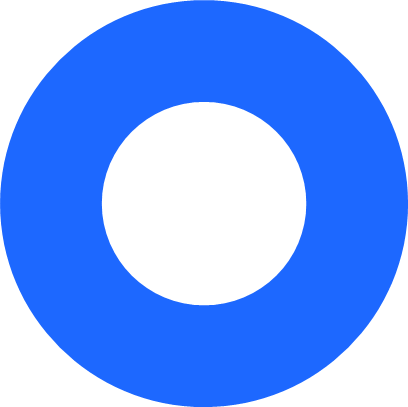 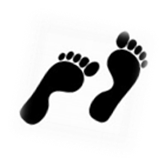 Present tense of regular and irregular verbs, past and future tenses, saying my and your, saying some, adjectival agreement, negatives, using three tenses together
Intent: French helps you to listen, understand and express yourself in the wider world
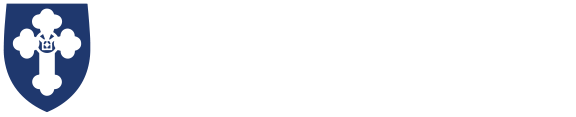 Year 9 French Learning Journey
On to 
YEAR
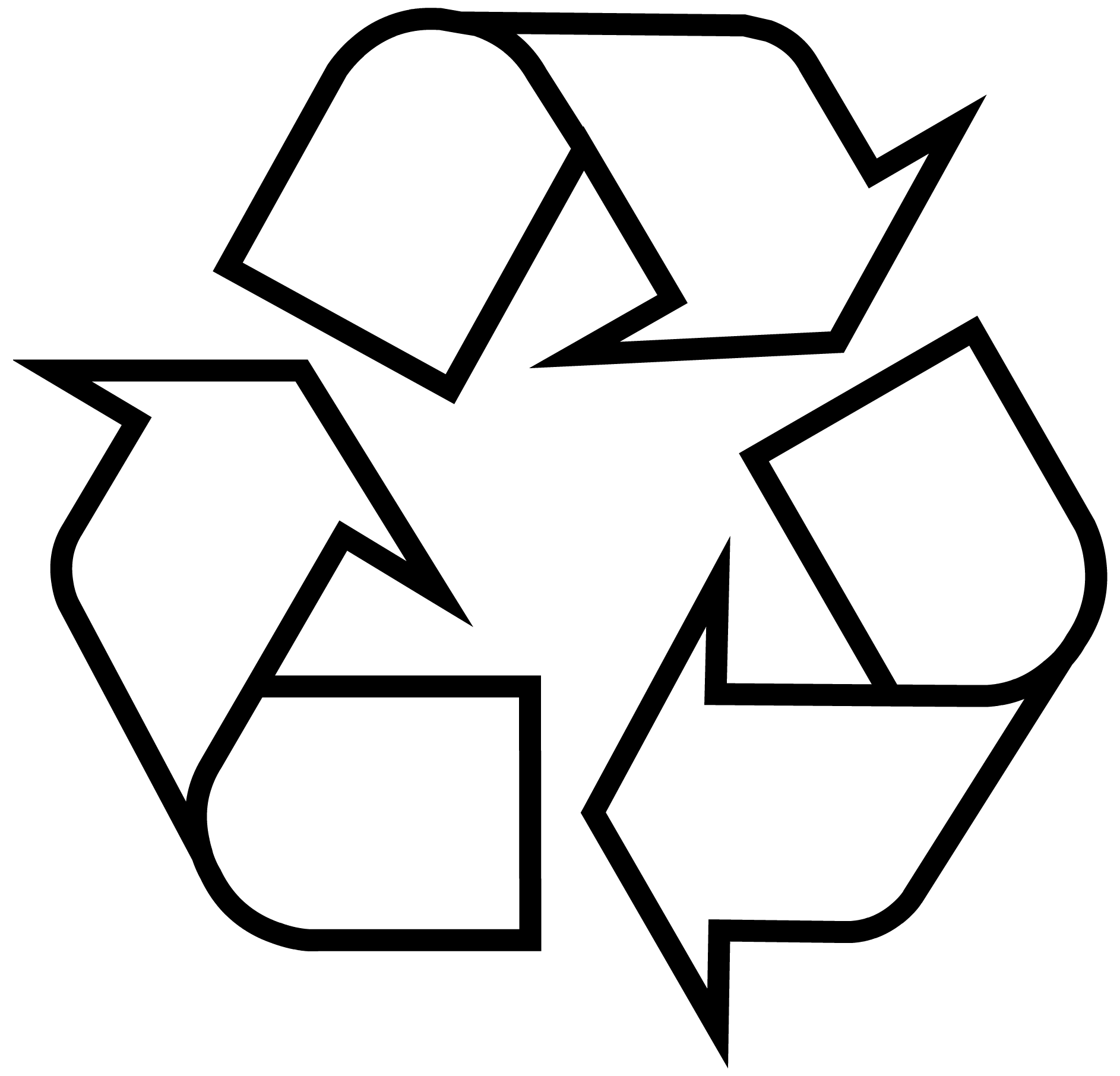 10
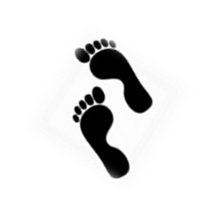 Protecting the planet
Survival French
Plastic and the environment
Interacting in real life situations in French-speaking countries
PHONICS
Le meilleur des mondes
Animals and the natural world
How my life has changed
Eating habits
Discussing refugees
Comparing primary and secondary school
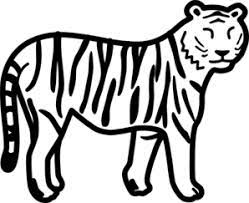 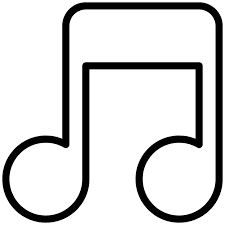 Ma vie en musique
VOCAB
Musical tastes
What I used to be like
Life in the future
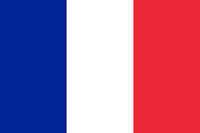 Projets d’avenir
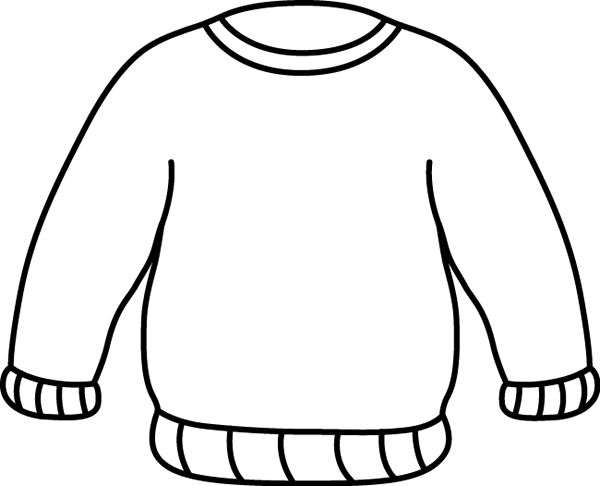 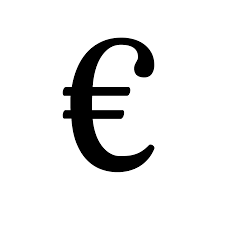 Work plans
Earning money
Future study
Describing clothes
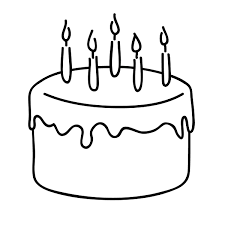 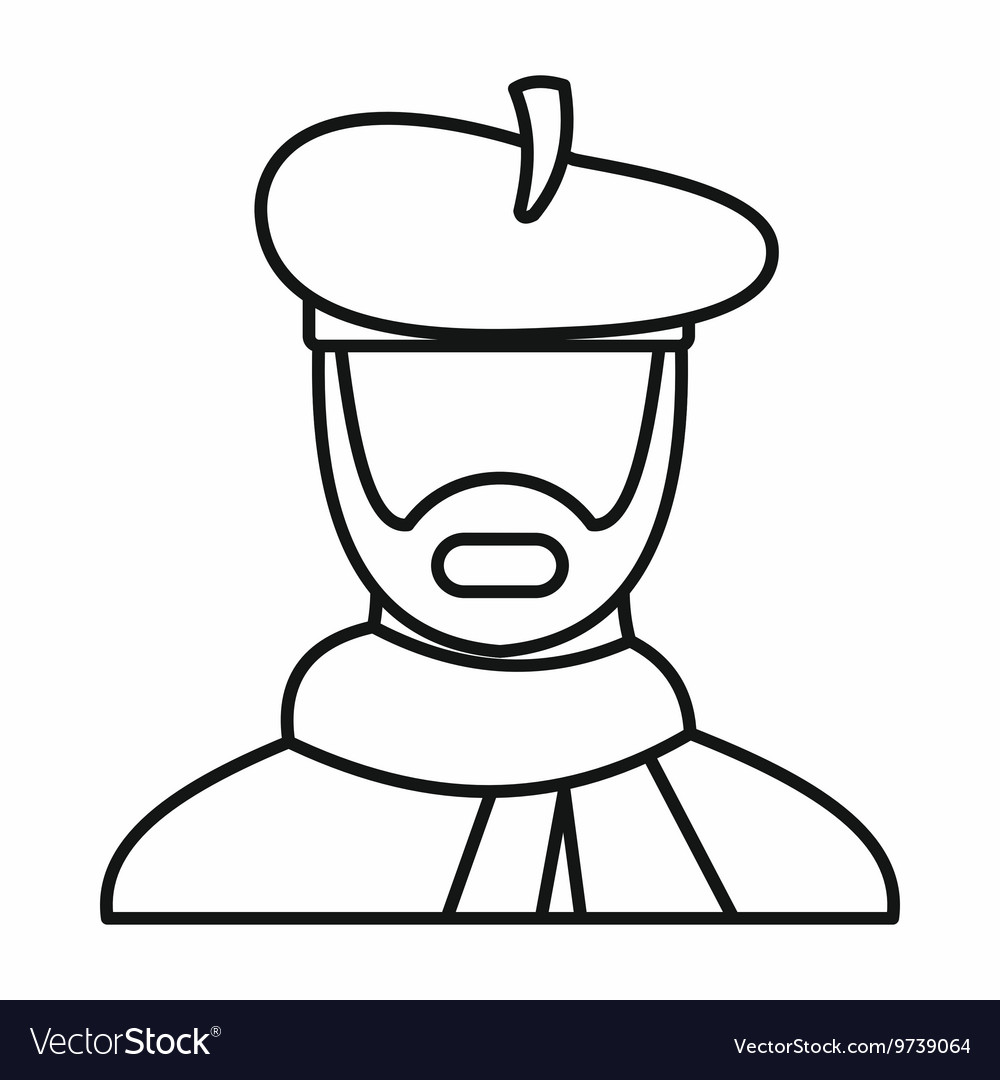 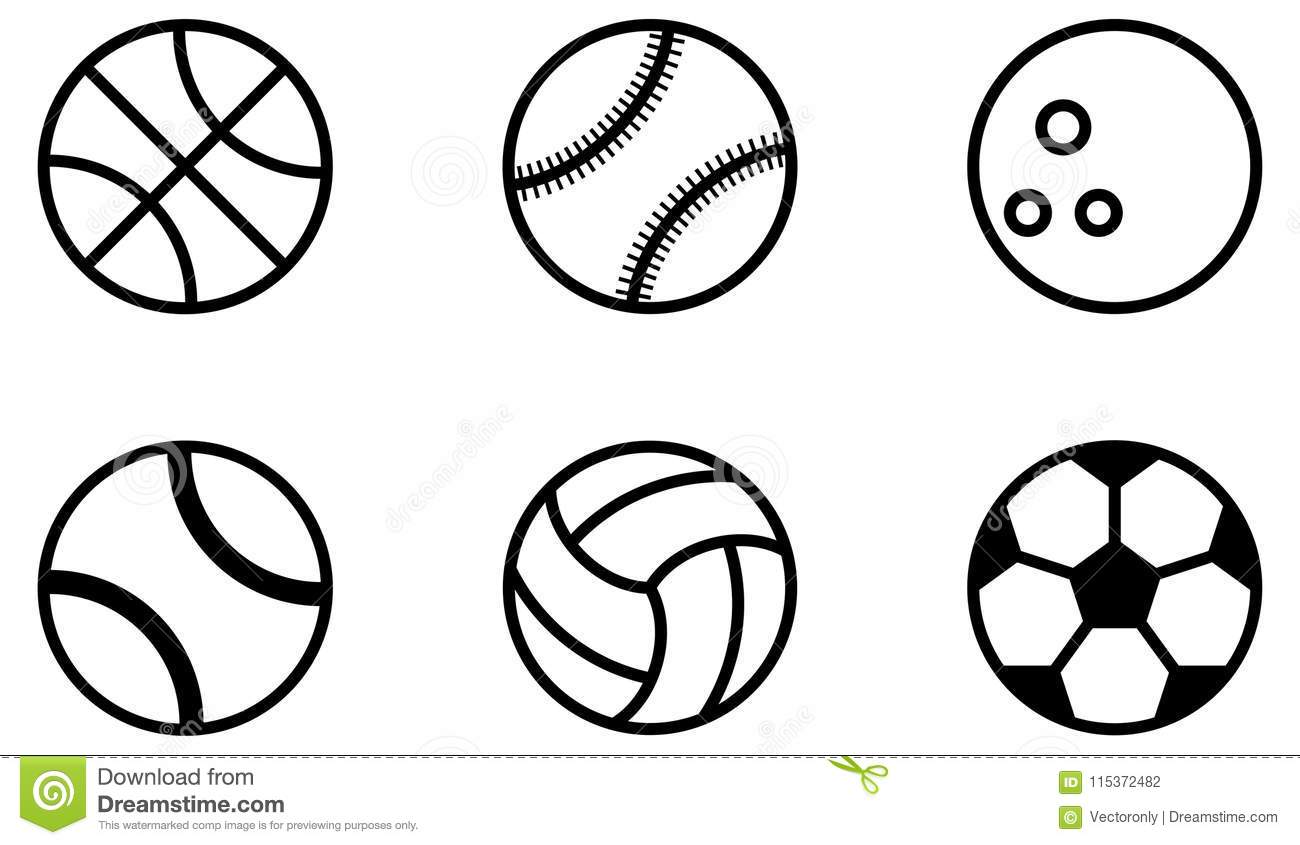 GRAMMAR
Mon monde à moi
French Artists
Birthday celebrations
After-school clubs and activities
Describing friends
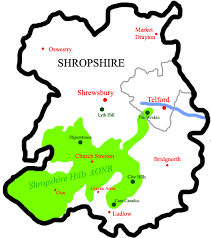 French-speaking countries
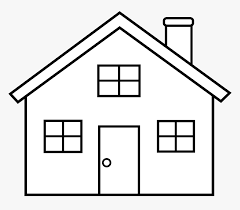 Le monde est petit
Start 
YEAR
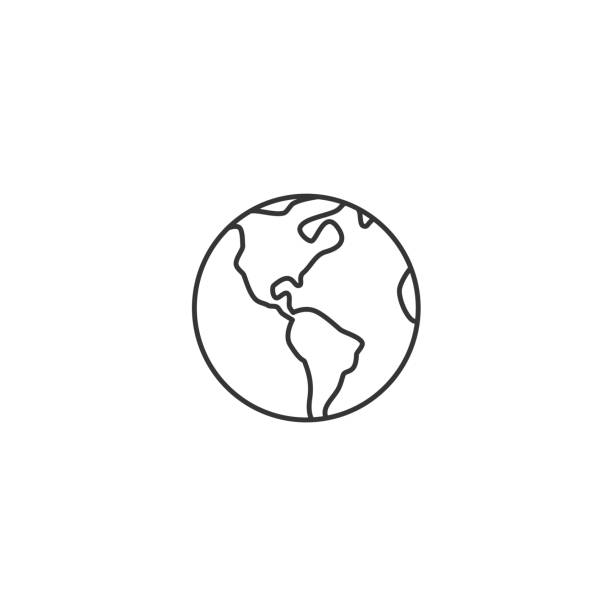 Daily routine
Helping at home
9
Where I live
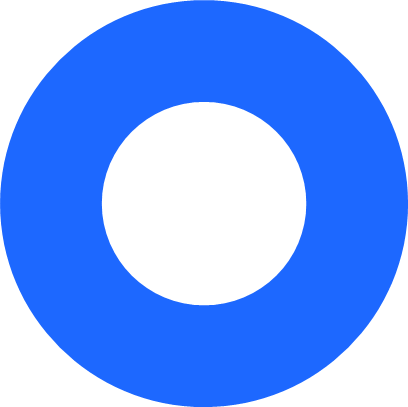 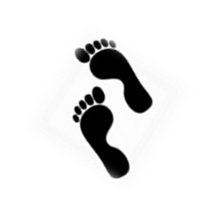 Consolidation of present, past and future tenses, reflexive verbs, imperfect and conditional tenses, pronouns, comparatives and superlatives, irregular adjectives, negatives
Intent: French helps you to listen, understand and express yourself in the wider world
Intent:
French helps you to communicate better and understand other cultures
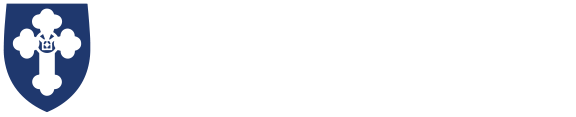 Year 10 French Learning Journey
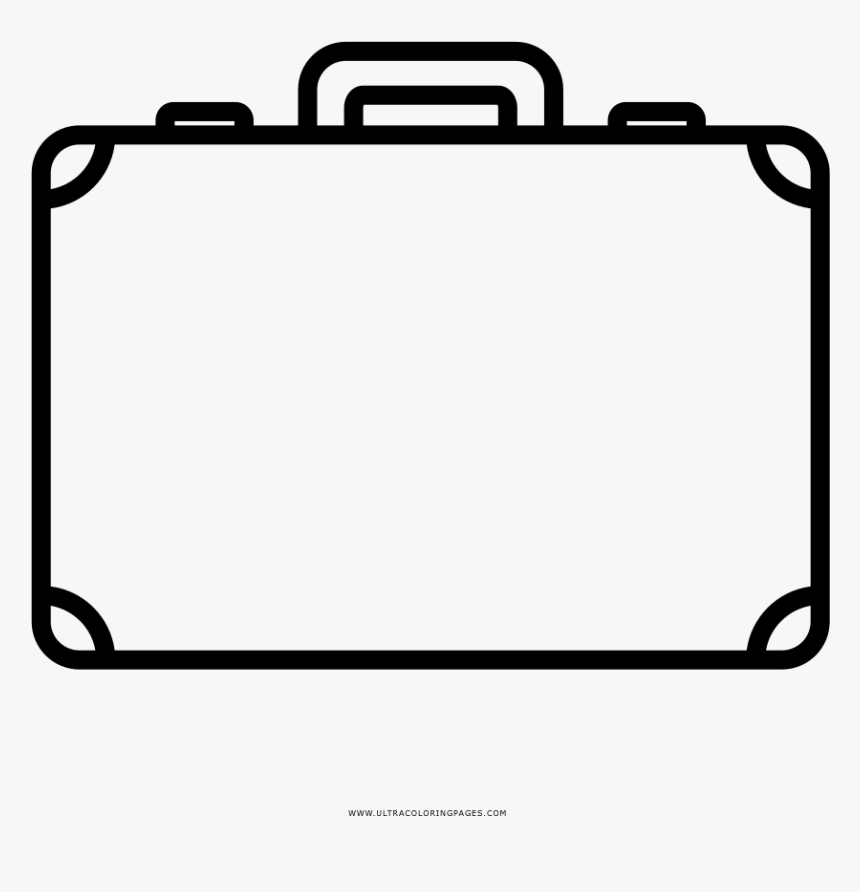 On to 
YEAR
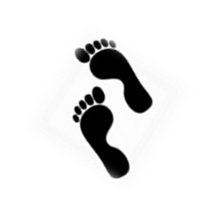 11
Travel
Holiday disasters
Eating out
Hotels
Conditional tense, reflexives in the past tense, en + present participle, avant de + infinitive, demonstrative adjectives and pronouns, pluperfect
PHONICS
En vacances
Ideal Holiday
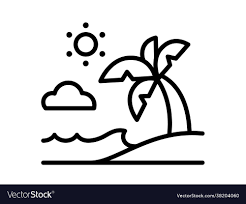 Holiday Activities
Community Projects
Things to do locally
Pronoun Y, negatives, asking questions using quel, using the present, perfect and future tenses
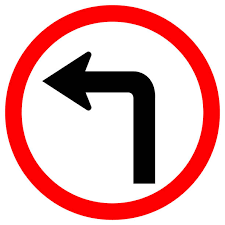 En ville et à la campagne
VOCAB
Special occasions
Travel
Local Area
Directions
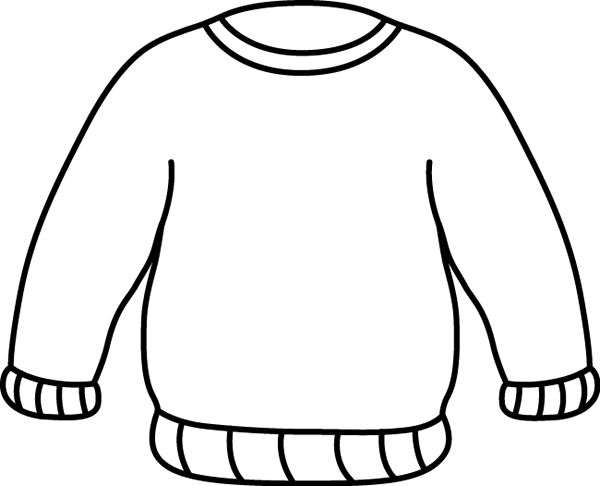 Daily Life
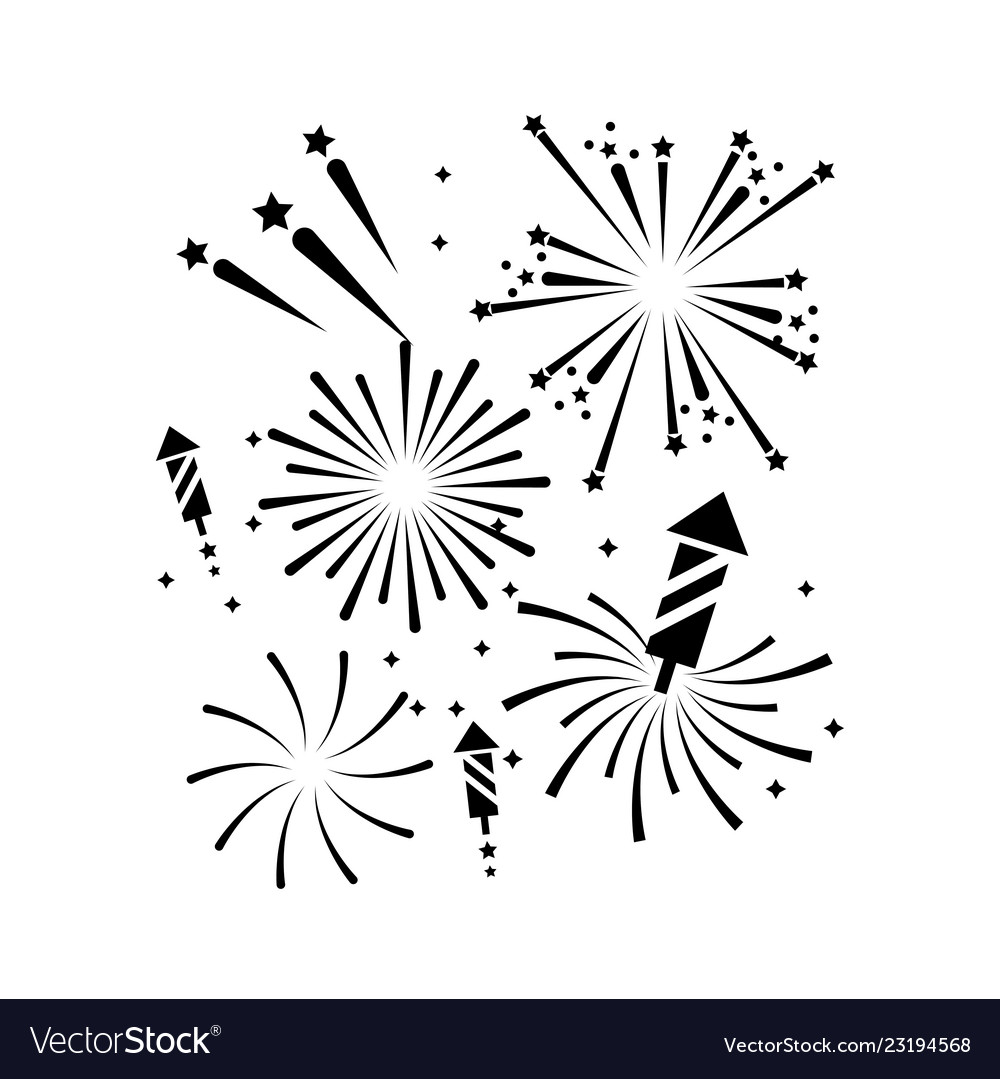 Depuis + present, comparative, imperfect, direct object pronouns, superlative adjectives
Les fêtes
Shopping for clothes and Food
Food and Meals
Reading
Television
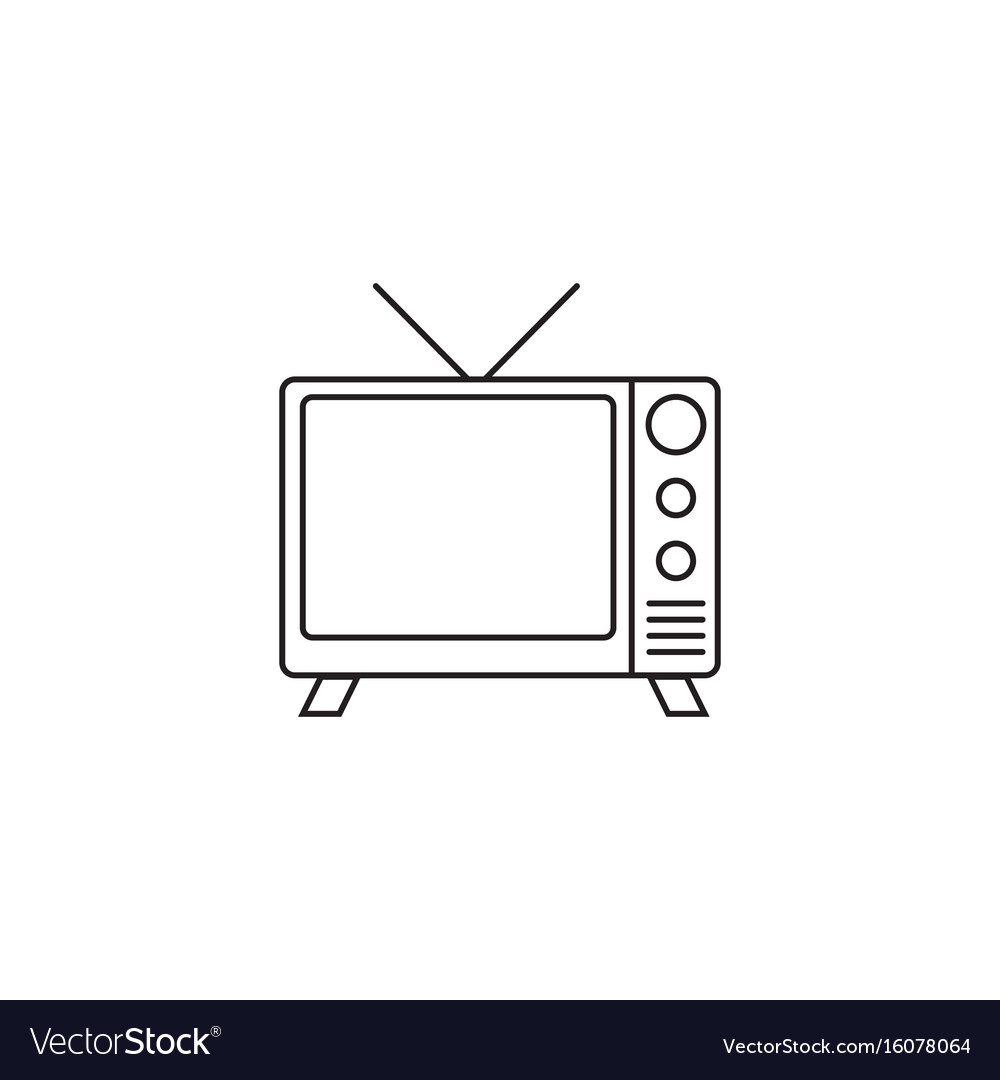 Le temps de loisirs
Pouvoir and devoir, the pronoun EN, asking questions with tu and vous, venir de + infinitive, using a combination of tenses
GRAMMAR
Le temps de loisirs
Digital technology
Music
Sport
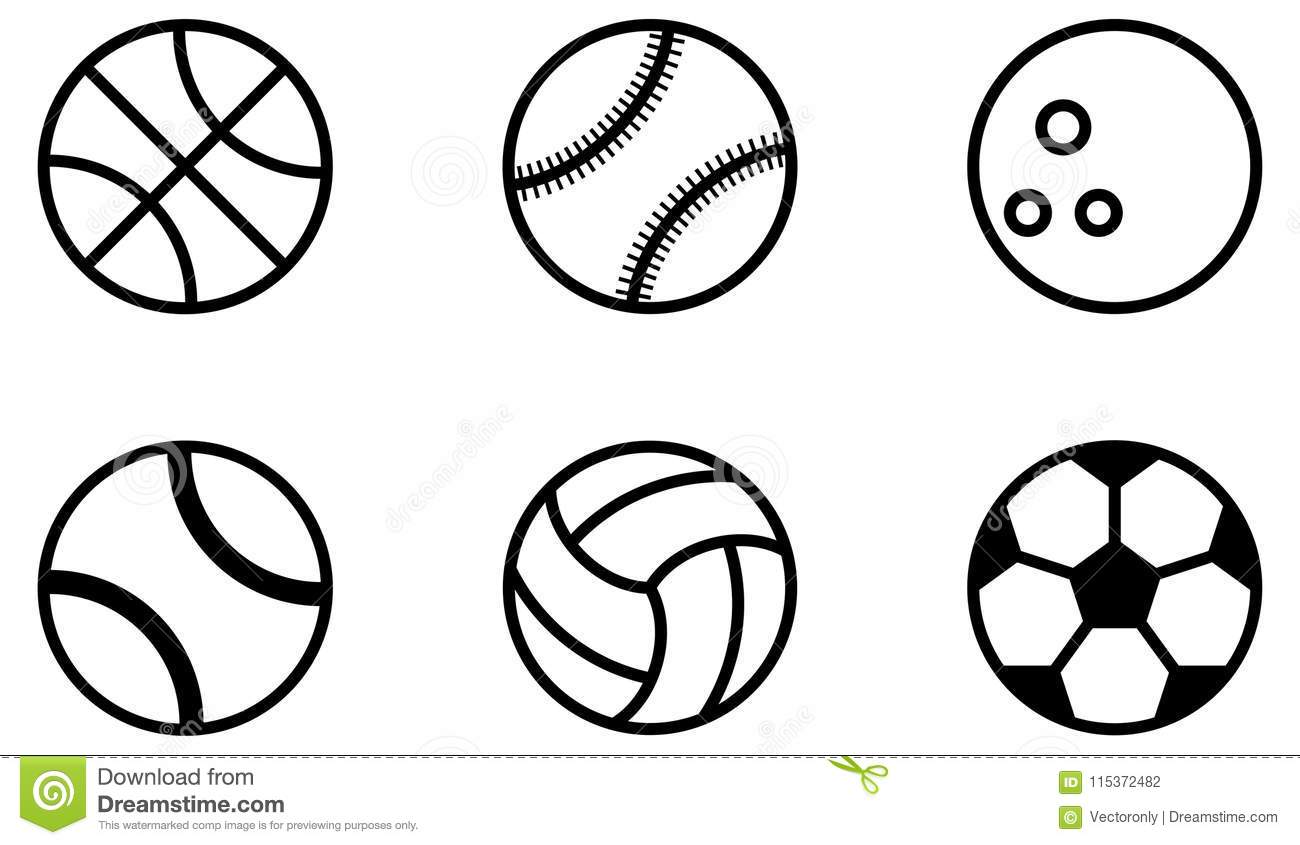 People I admire
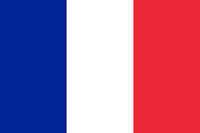 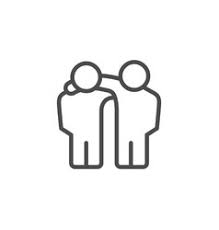 Qui suis-je?
Life when I was younger
Start
YEAR
Friends and family
Arranging to go out
Discussing relationships
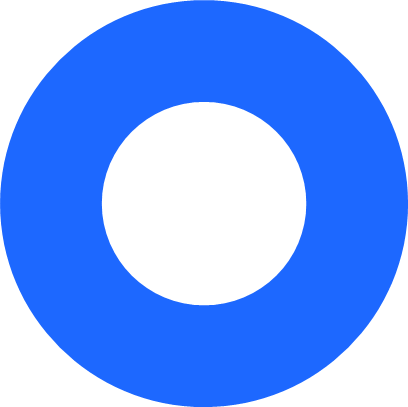 10
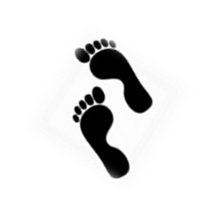 Irregular present tense verbs, reflexive present tense verbs, near future, perfect tense, imperfect tense
Intent: French helps you to listen, understand and express yourself in the wider world
Intent:
French helps you to listen, understand and express yourself in the wider world
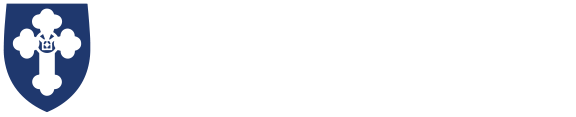 Year 11 French Learning Journey
On to
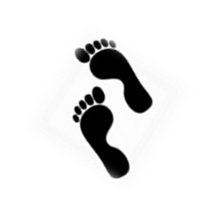 WBS SF
Listening practice
Reading practice
Writing practice
PHONICS
Speaking practice ((role play, photo and general conversation)
Exam preparation and revision
Revision of  all GCSE topics
Exam practice with past papers
Making connections between word types, conditional of pouvoir / devoir, passive voice, indirect object pronouns
Ethical shopping
L’environnement
Volunteering
Big events
VOCAB
Protecting the planet
Problems facing the world
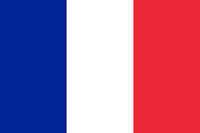 Saying better / worse, the best / worst thing, subjunctive, adverbs, direct object pronouns in perfect tense, verbs followed by  à / de
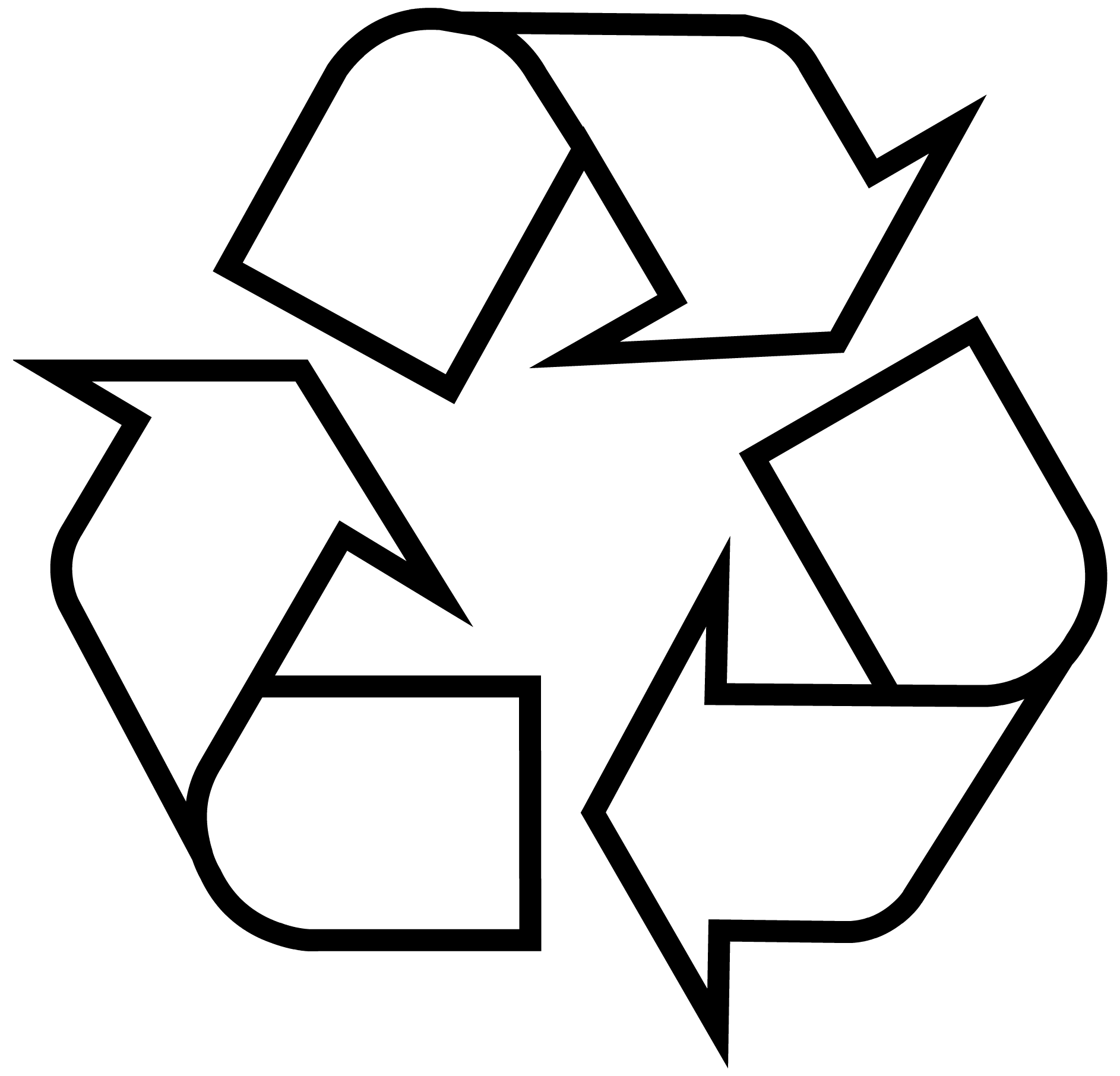 Importance of Languages
Applying for jobs
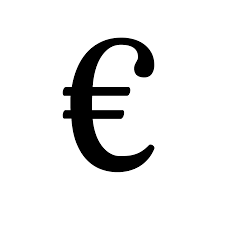 Plans for the future
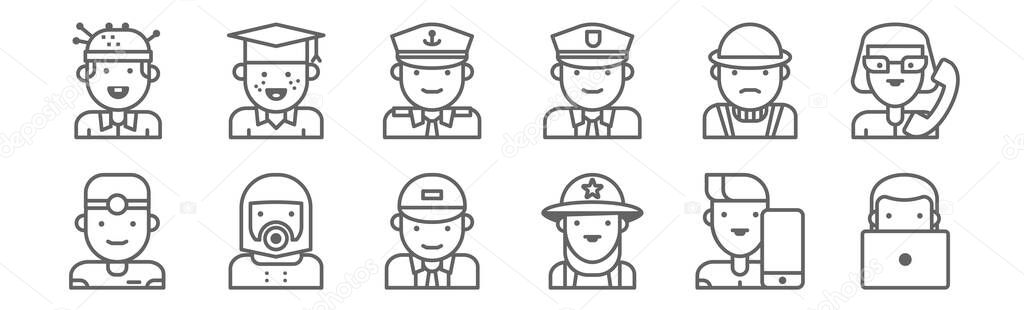 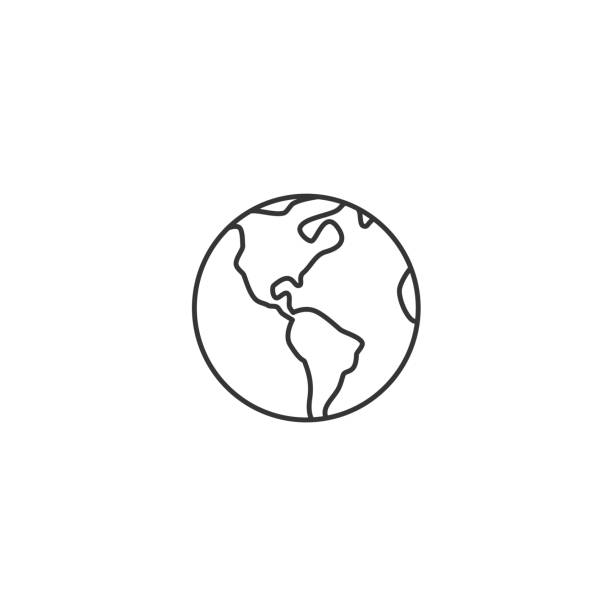 Bon travail
GRAMMAR
Career choices
Jobs and work preferences
School visits and exchanges
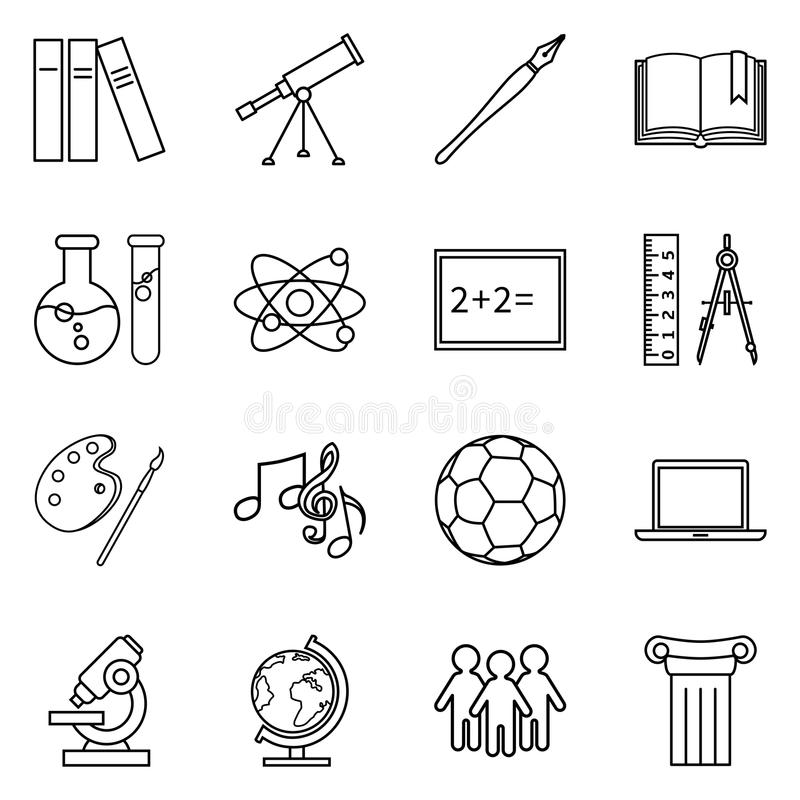 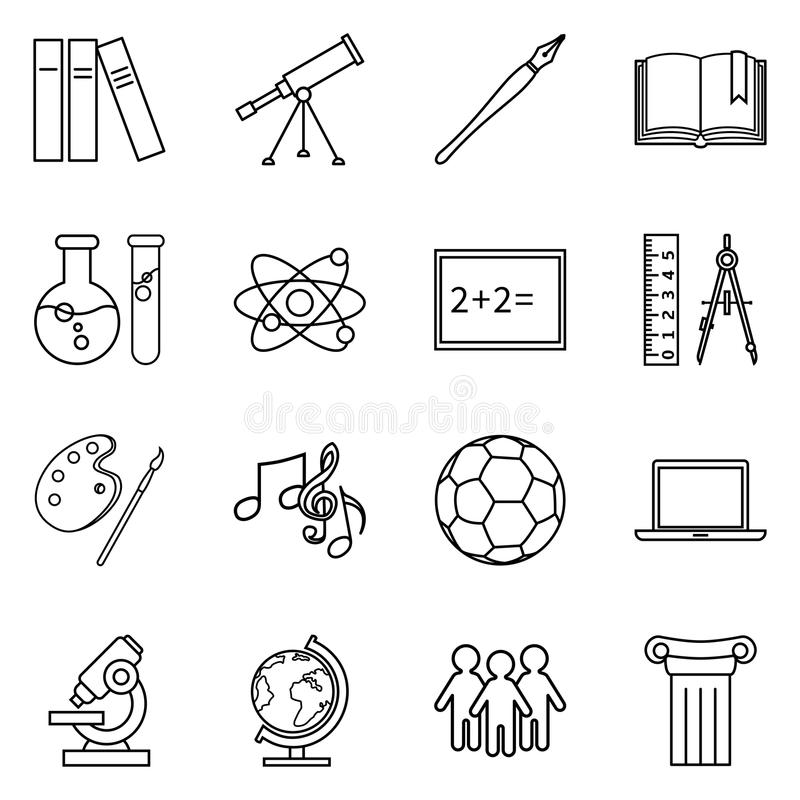 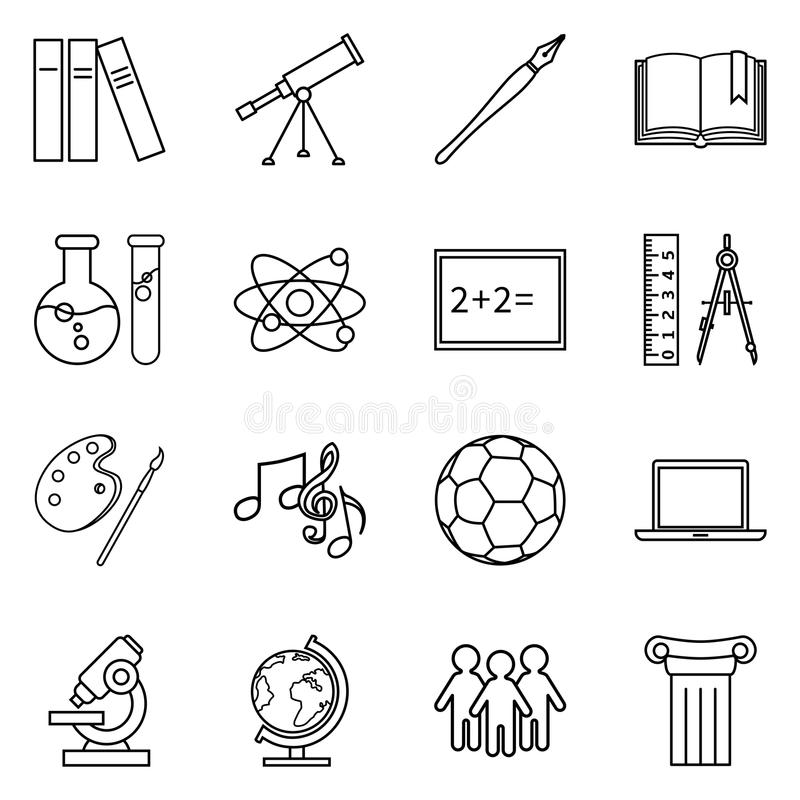 Au collège
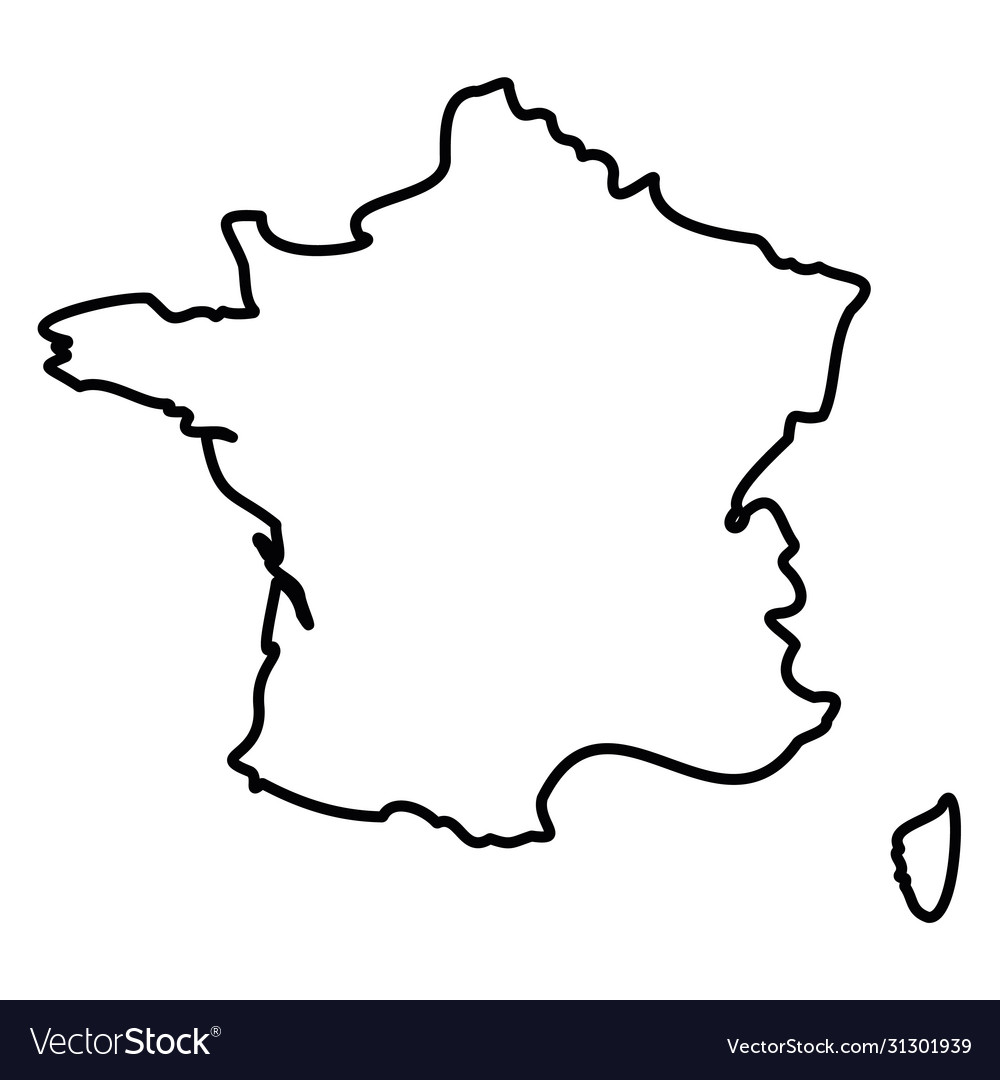 Schools in French-speaking countries
Start 
YEAR
School subjects
11
School rules
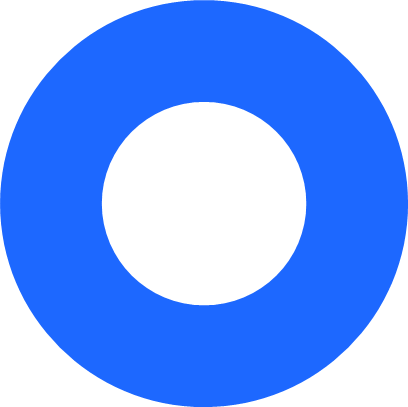 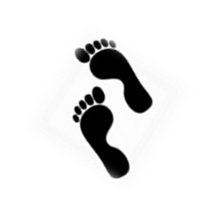 Pronouns il and elle / ils and elles, il faut and il est interdit de, imperative, using past, present and future
Intent: French helps you to listen, understand and express yourself in the wider world
Intent:
French helps you to listen, understand and express yourself in the wider world
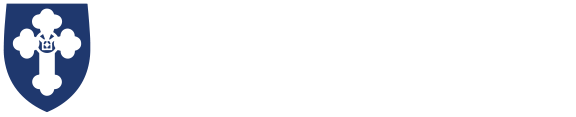 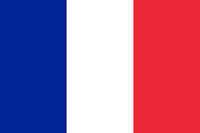 Adjectives, comparatives, superlatives, use of the subjunctive after expressions of doubt
Year 12 French Learning Journey
Social and historical context
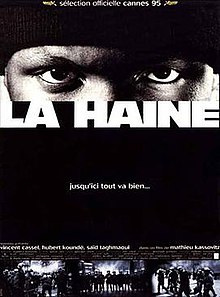 Use of «si» sentences, connectives followed by the subjunctive
YEAR
On to
YEAR
12
13
Scene summaries
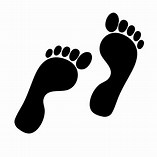 Themes and characters
Director’s methods
Who listens to contemporary francophone music
French film - La Haine (Kassovitz)
Popularity of French cinema and film festivals
Threats to contemporary francophone music
Popularity of contemporary francophone music
Evolution of French cinema
Le septième art
La musique francophone contemporaine
Variety of aspects of French cinema
Notion of heritage and heritage preservation
Impact of heritage on culture and society
Voluntary sector in France
Benefits of voluntary work
Une culture fière de son patrimoine
Le rôle du bénévolat
Trends in marriage and other forms of partnership
Different uses of digital technology
Dangers of digital technology
Relationships between the generations
La “cyber-société”
La famille en voie de changement
Imperfect, perfect and past historic tenses
How technology has changed daily life
Merits and problems of different family structures
..
Infinitive constructions, object pronouns, present tense
Connectives, question form,  future and conditional tenses
Intent: French helps you to listen, understand and express yourself in the wider world
French helps you to listen, understand and express yourself in the wider world
Intent:
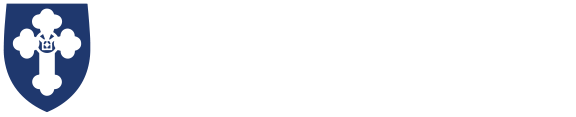 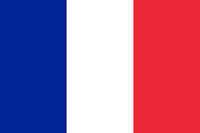 Year 13 French Learning Journey
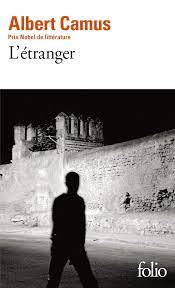 Social and historical context
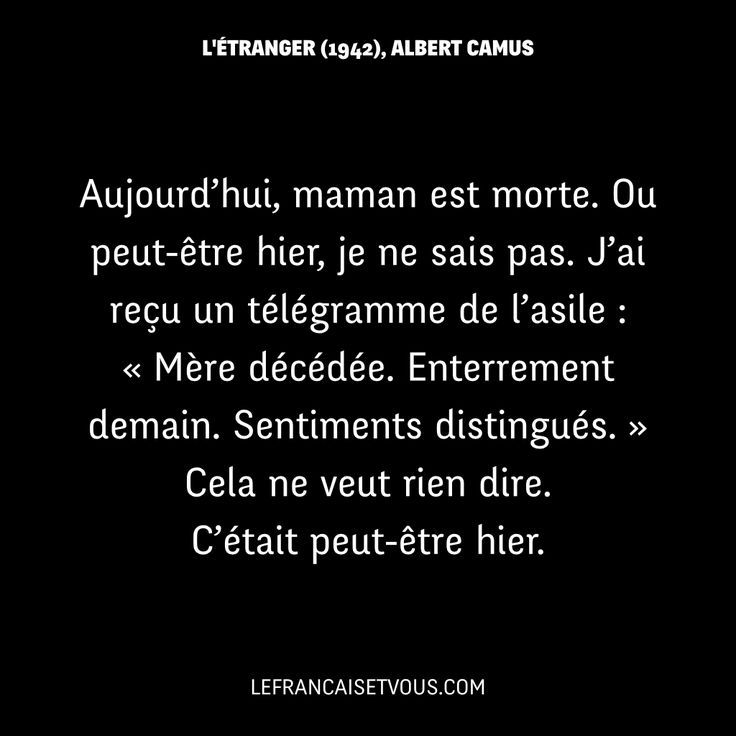 On to
Post 18
YEAR
13
Scene summaries
Themes and characters
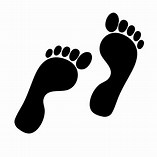 Narrative technique
Attitudes towards strikes and protests
French novel – L’Étranger (Camus)
Political issues linked to immigration
The important role of unions
Different methods of protesting
Viewpoints of political parties
Standpoint of immigrants
La politique et l’immigration
Passive and subjunctive
Manifestations et grèves
Engagement levels of young people
French political system
Alternative forms of punishment
Prison and its merits and problems
Attitudes to crime
Les ados et l’engagement politique
Comment on traite les criminels
Benefits of an ethnically diverse society
Attitudes to marginalisation
Measures to help those marginalised
Tolerance and respect of diversity
Les marginalisés
Les aspects positifs d’une société diverse
Different groups who are socially marginalised
Promoting diversity and a richer world
Prseent, future, perfect, imperfect, pluperfect and conditional tenses
..
Infinitive constructions, past historic, different tenses with « si »
Pronouns – subject, object, relative and demonstrative